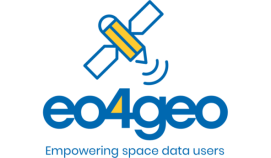 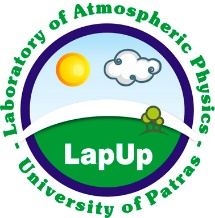 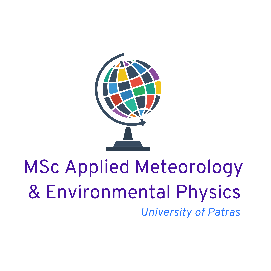 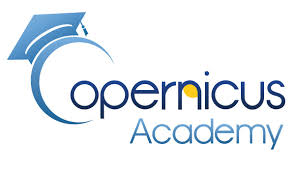 Low-cost sensors for measuring PM2.5: 
Field evaluation, calibration and insights for medium size urban area
Presenter: Giorgos Kosmopoulos
giokosmopoulos@gmail.com
Laboratory of Atmospheric Physics, Department of Physics, University of Patras, 26504 Patras, Greece
EO4GEO Workshop on Air quality monitoring and management 17/12/2021
1
PM measurement techniques
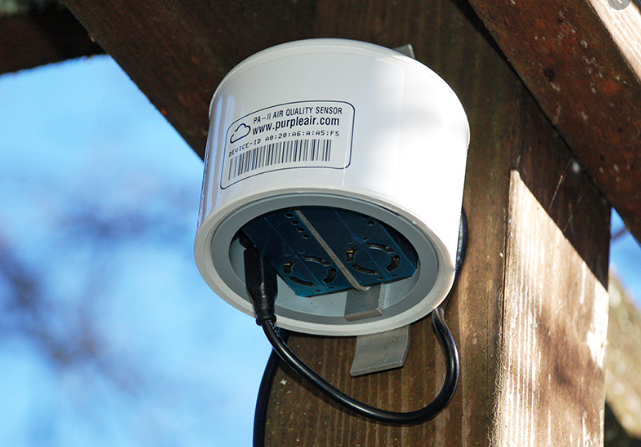 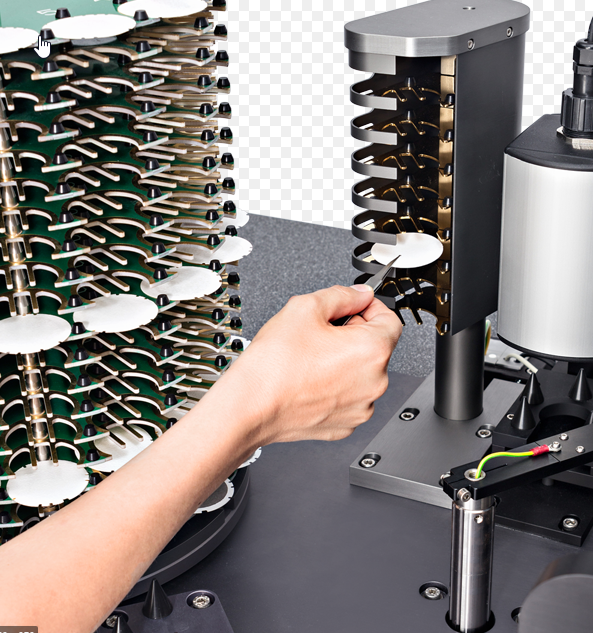 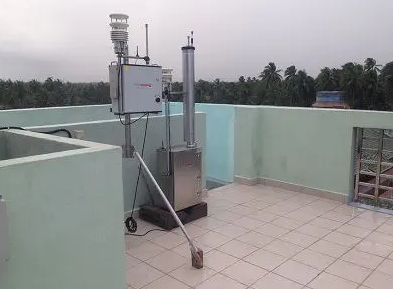 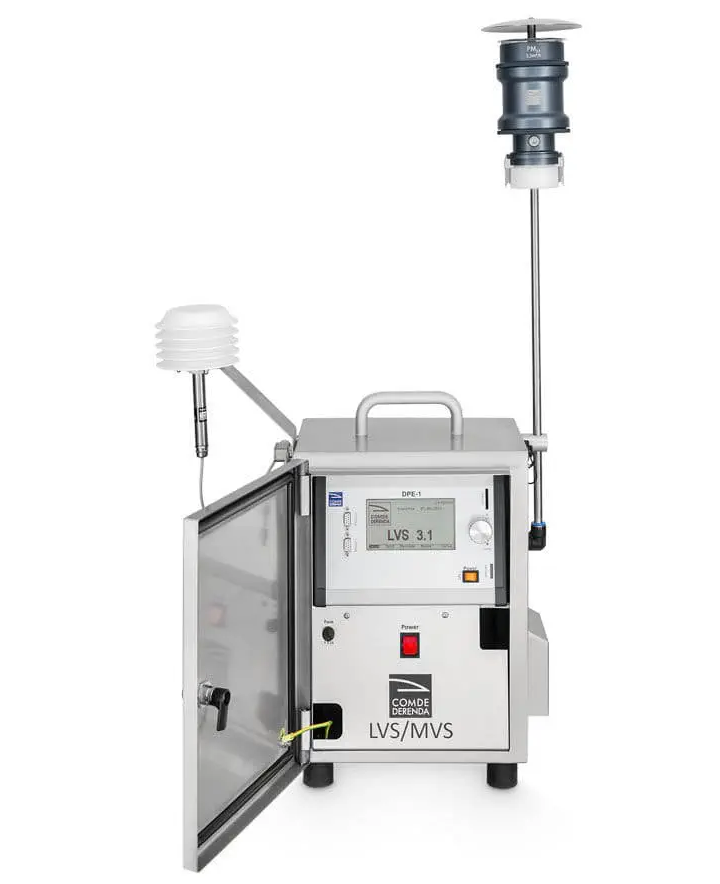 Low-cost sensors (LCS)
High quality/reference instruments
High precision
High costs
Bulk and Heavy
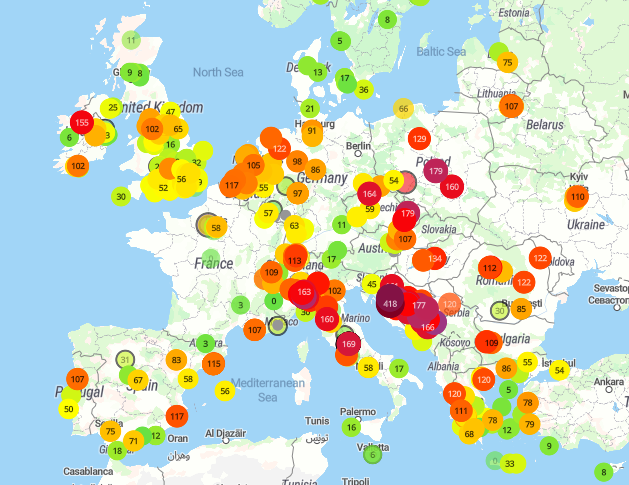 Small, inexpensive
Less precise, calibration needs
Dense networks
https://map.purpleair.com/
EO4GEO Workshop on Air quality monitoring and management 17/12/2021
2
Plantower PMS 5003 sensors
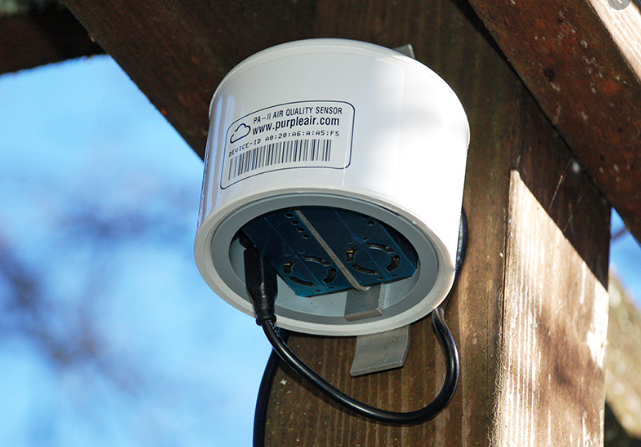 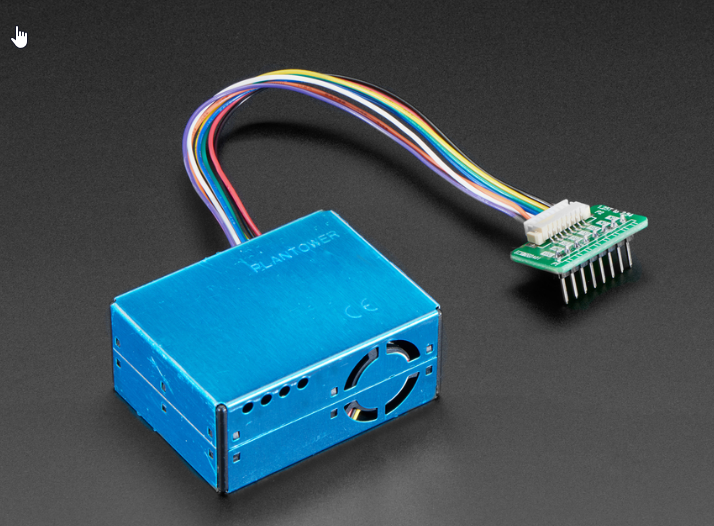 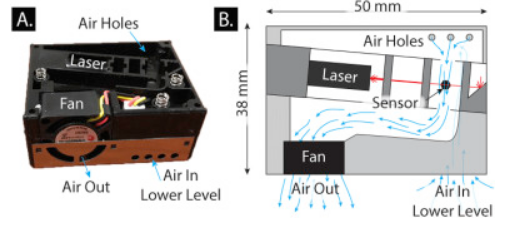 Sayahi et al. (2019). Long-term field evaluation of the Plantower PMS low-cost particulate matter sensors, Environmental Pollution.
EO4GEO Workshop on Air quality monitoring and management 17/12/2021
3
PMS 5003 sensors intravariability
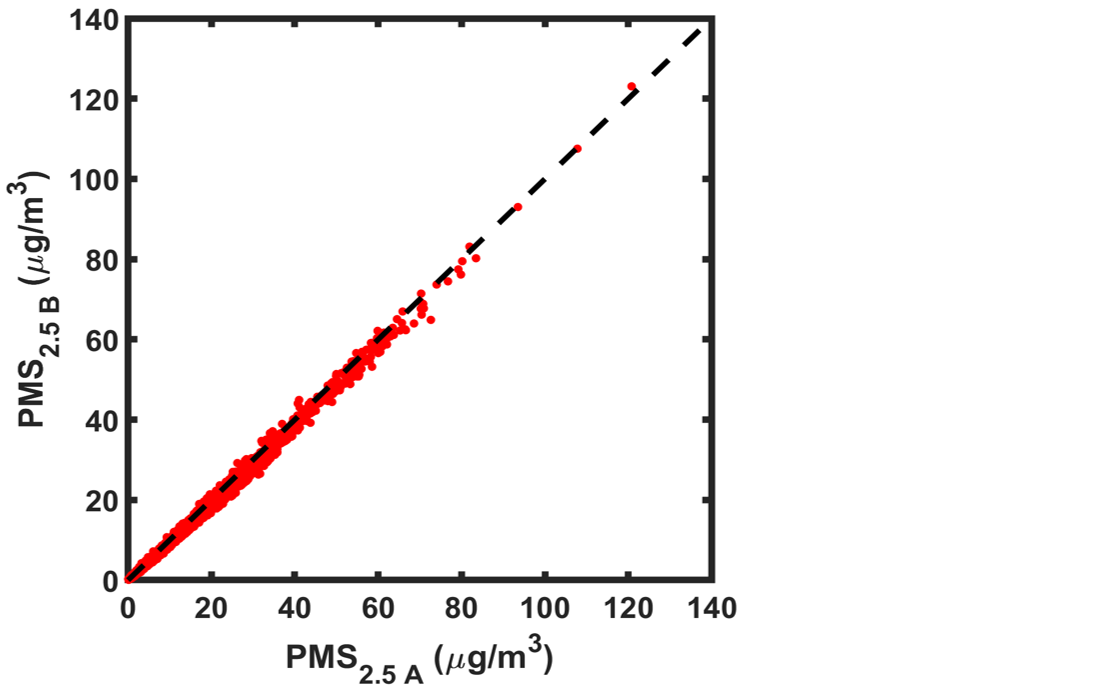 Ensure there is no faulty sensors
Evaluate intra-units precision
High data reproducibility between sensors
y=0.96x-0.32
R2=0.99
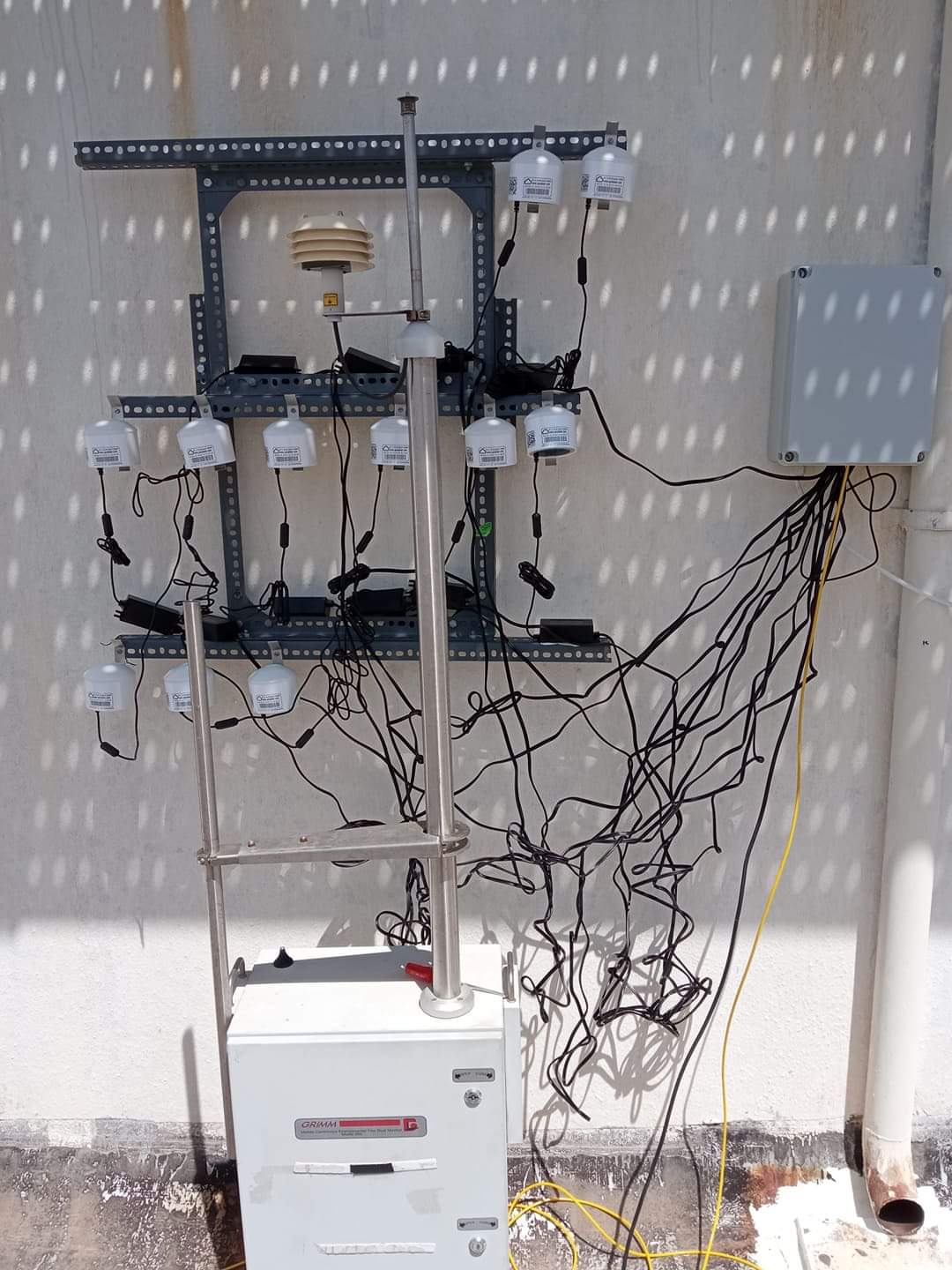 EO4GEO Workshop on Air quality monitoring and management 17/12/2021
4
PMS 5003 sensors calibration and colocation setup
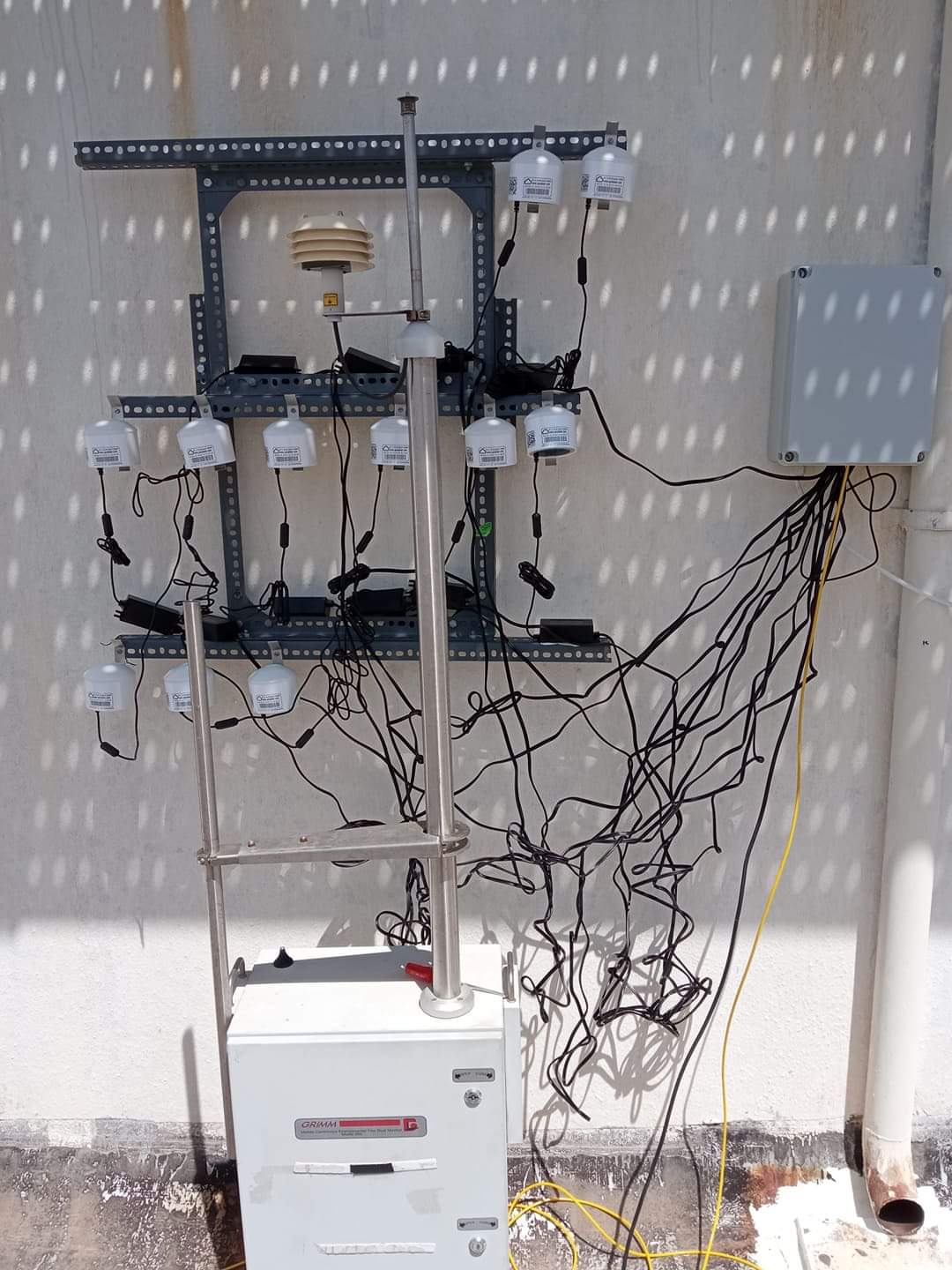 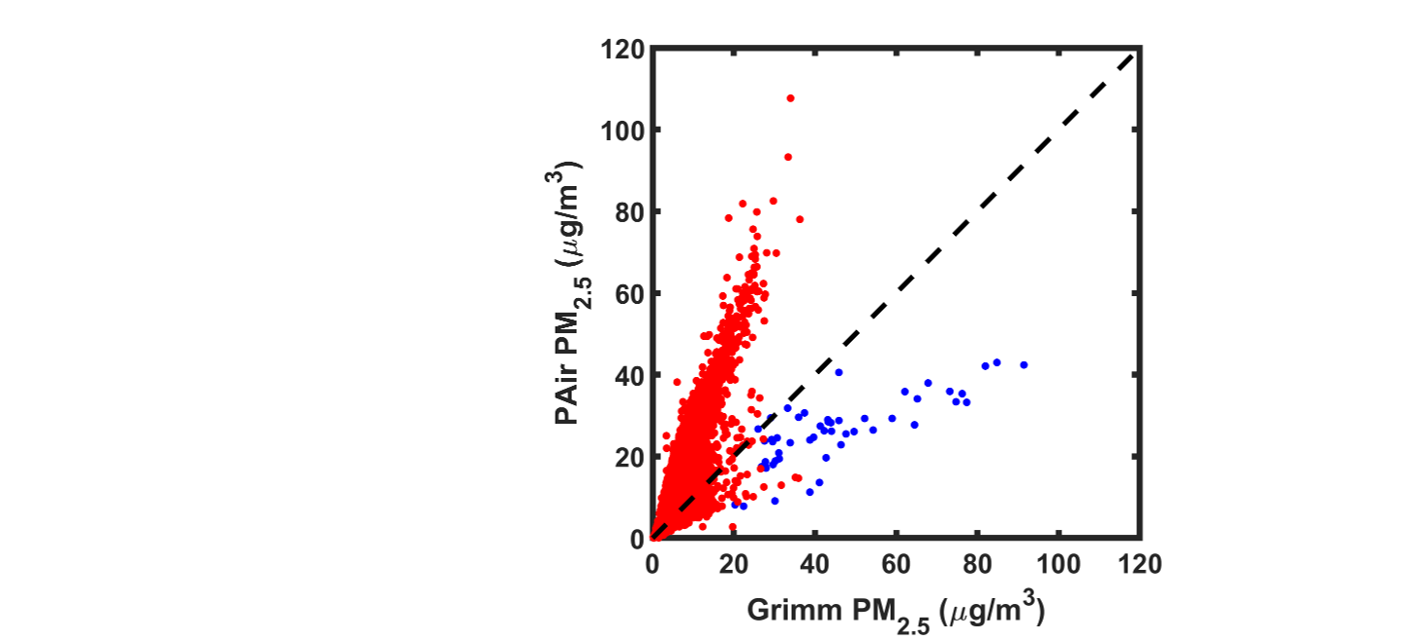 PMS 5003
GRIMM EDM 180
May 2017 - November 2018
EO4GEO Workshop on Air quality monitoring and management 17/12/2021
5
PMS sensor calibration
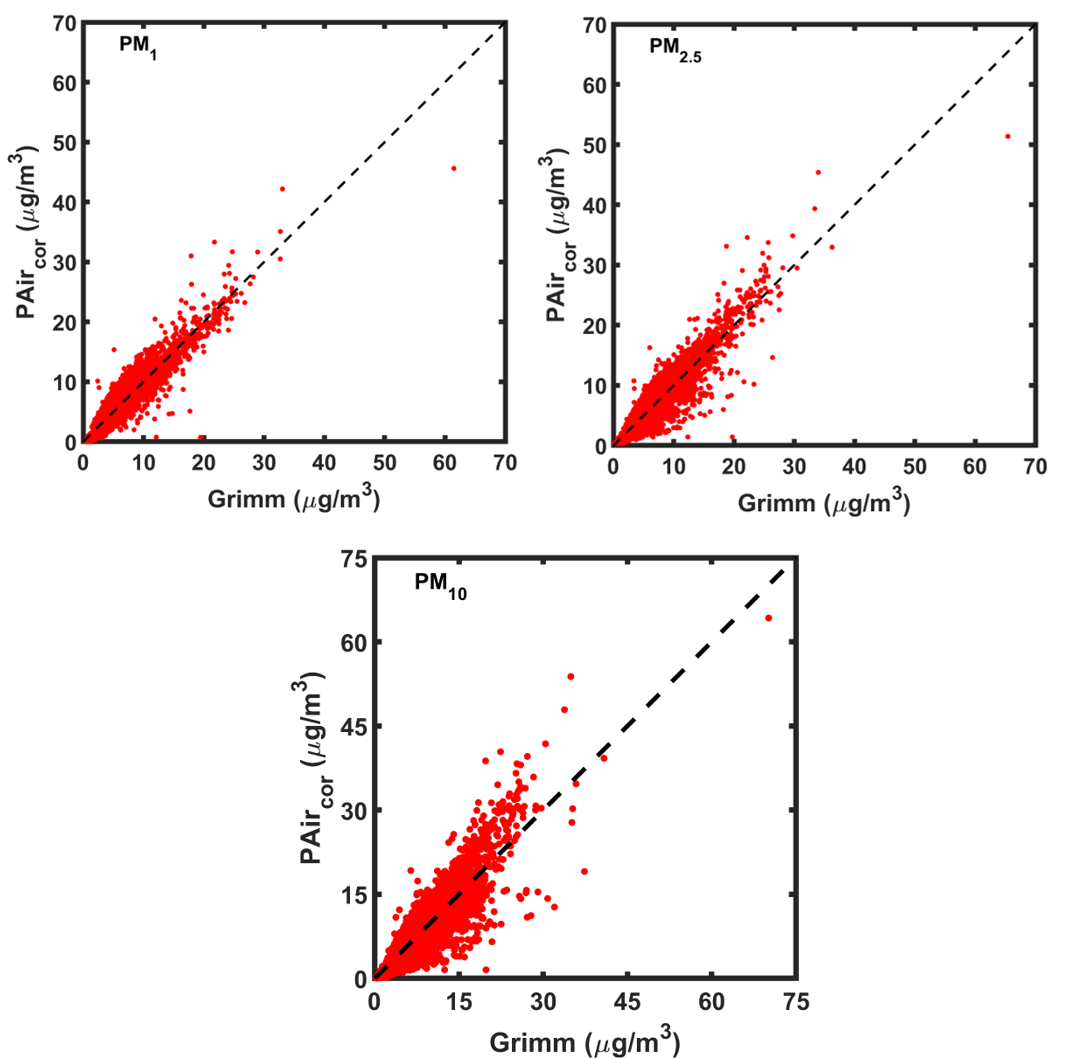 PAir2.5, cor = 0.42 PAir2.5 + 0.26 (μg m−3)
RME= 17.7% (1.14 μg m−3)
RMSE= 24.6% (1.56 μg m−3)
G. Kosmopoulos, V. Salamalikis, S.N. Pandis, P. Yannopoulos, A.A. Bloutsos, A. Kazantzidis,(2020)
Low-cost sensors for measuring airborne particulate matter: Field evaluation and calibration at a South-Eastern European site,
Science of The Total Environment,https://doi.org/10.1016/j.scitotenv.2020.141396
EO4GEO Workshop on Air quality monitoring and management 17/12/2021
6
Patras PM2.5 concentrations insights
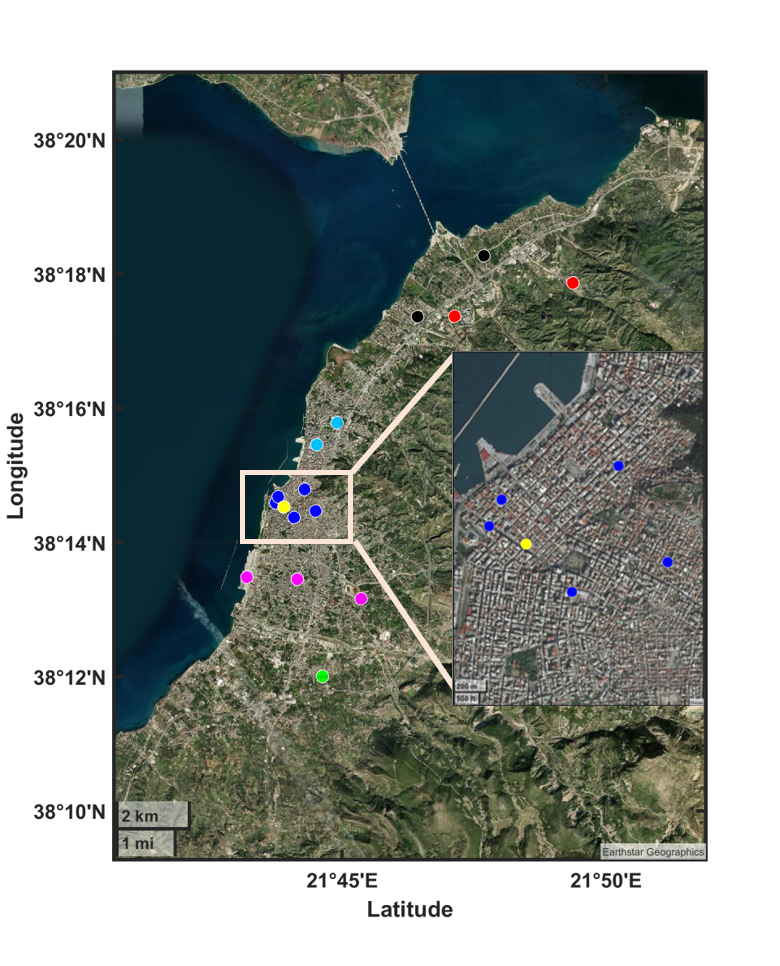 Background
Suburban North
Urban North
City Center
COA city center
Urban South
Suburban South
http://patrasair.gr/
EO4GEO Workshop on Air quality monitoring and management 17/12/2021
7
Spatial Variability (02/2017-12/2019)
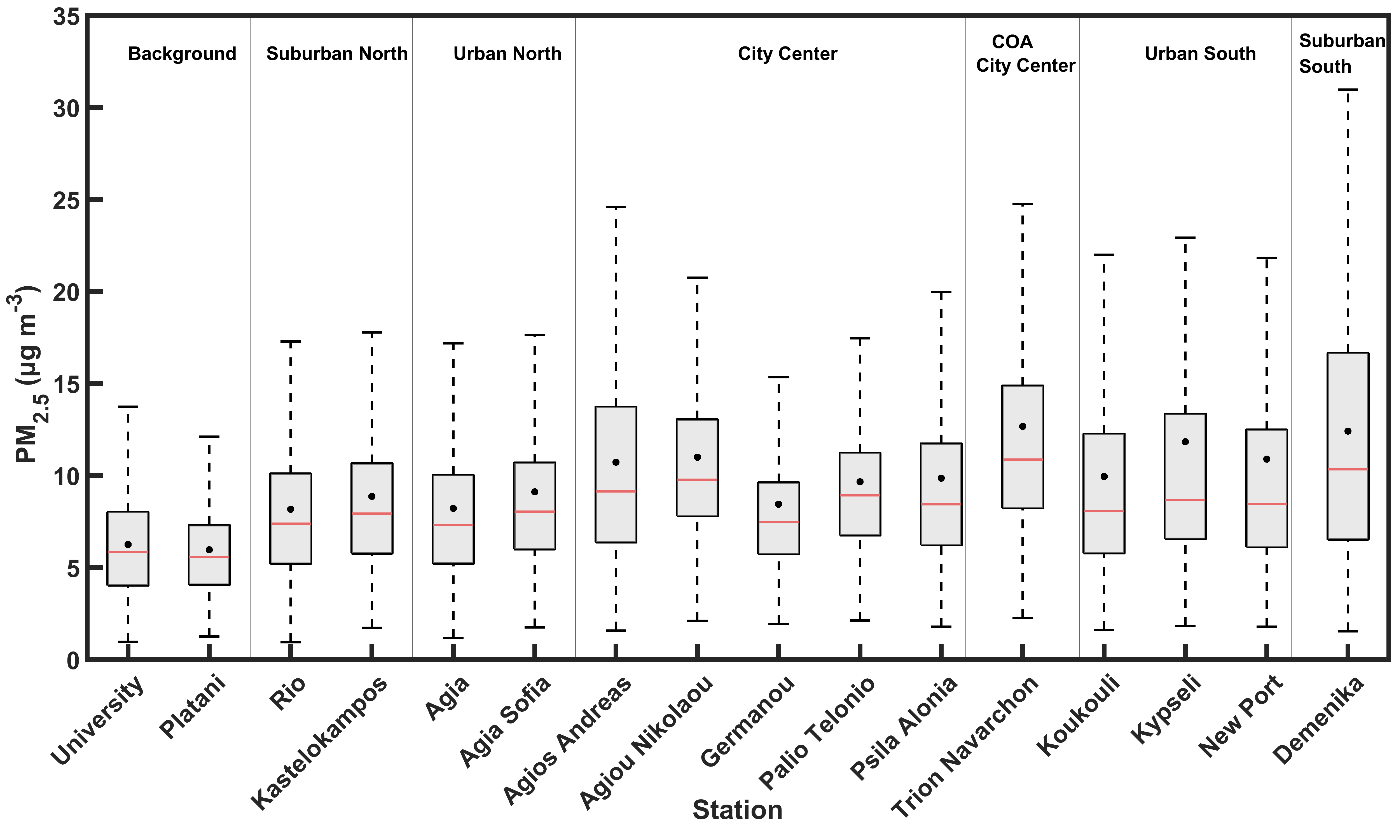 Boxplots of daily PM2.5 concentrations at all stations of the measuring network. The areas of stations are also shown. The black dots and the solid red lines correspond to the mean and median PM2.5 concentration. The bottom and top edges of the box indicate the 25th and 75th percentiles.
EO4GEO Workshop on Air quality monitoring and management 17/12/2021
8
Monthly Variability
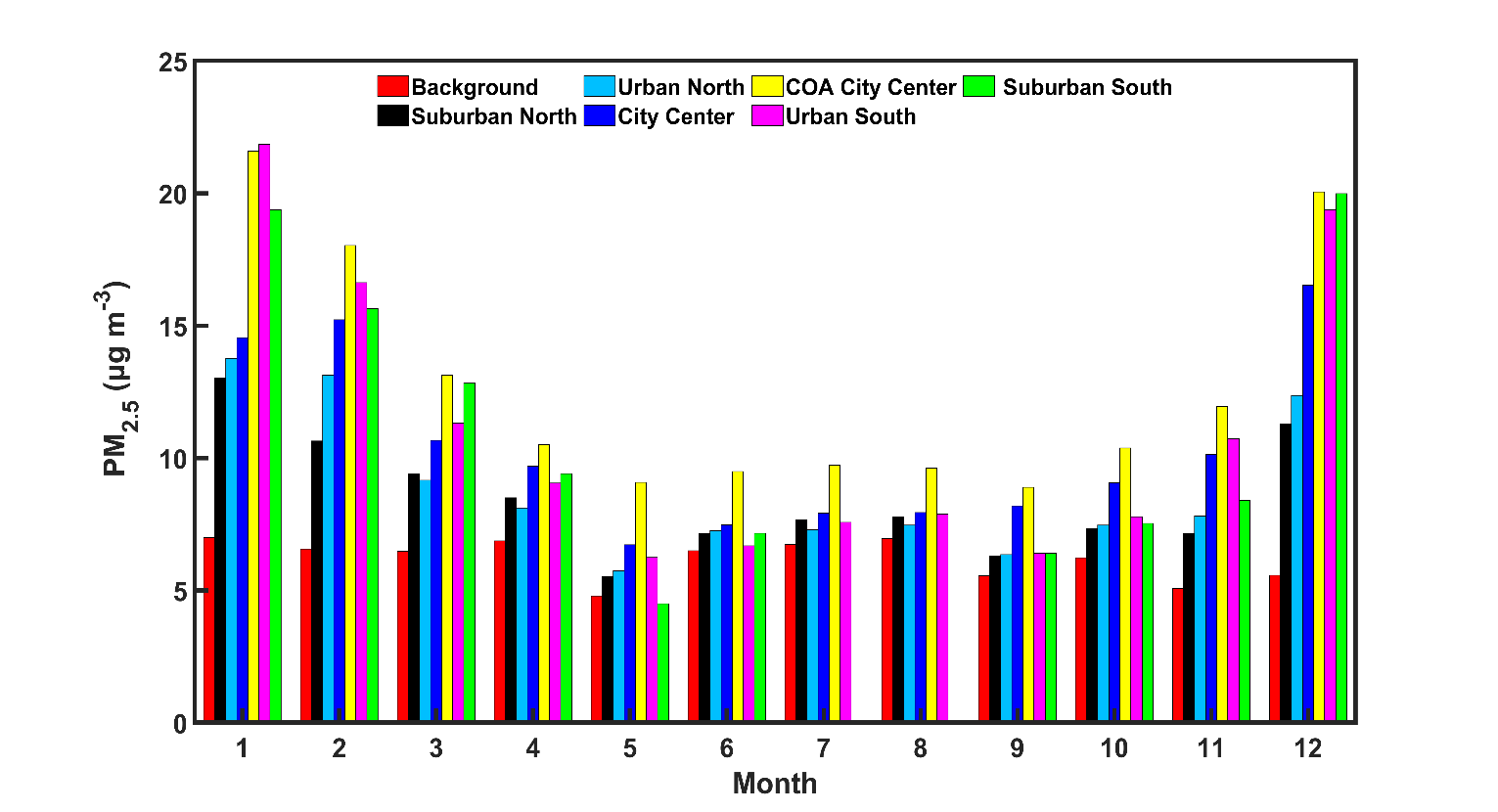 Monthly average PM2.5 concentrations for all the examined areas across the city during 02/2017-12/2019. 
The bar colors represent the  examined areas across the city of Patras.
EO4GEO Workshop on Air quality monitoring and management 17/12/2021
9
PM2.5 Diurnal Variation
Warm Period
Cold Period
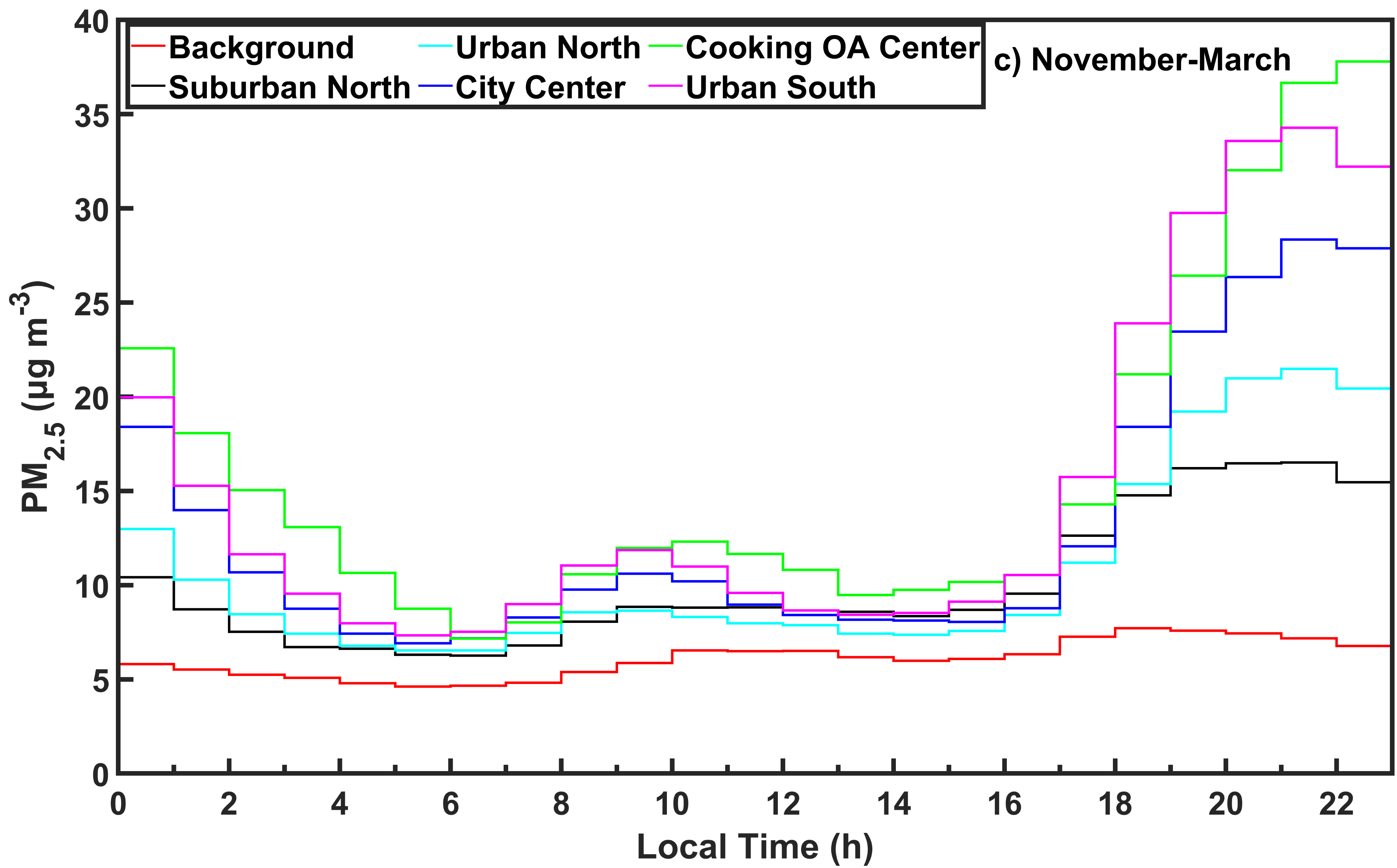 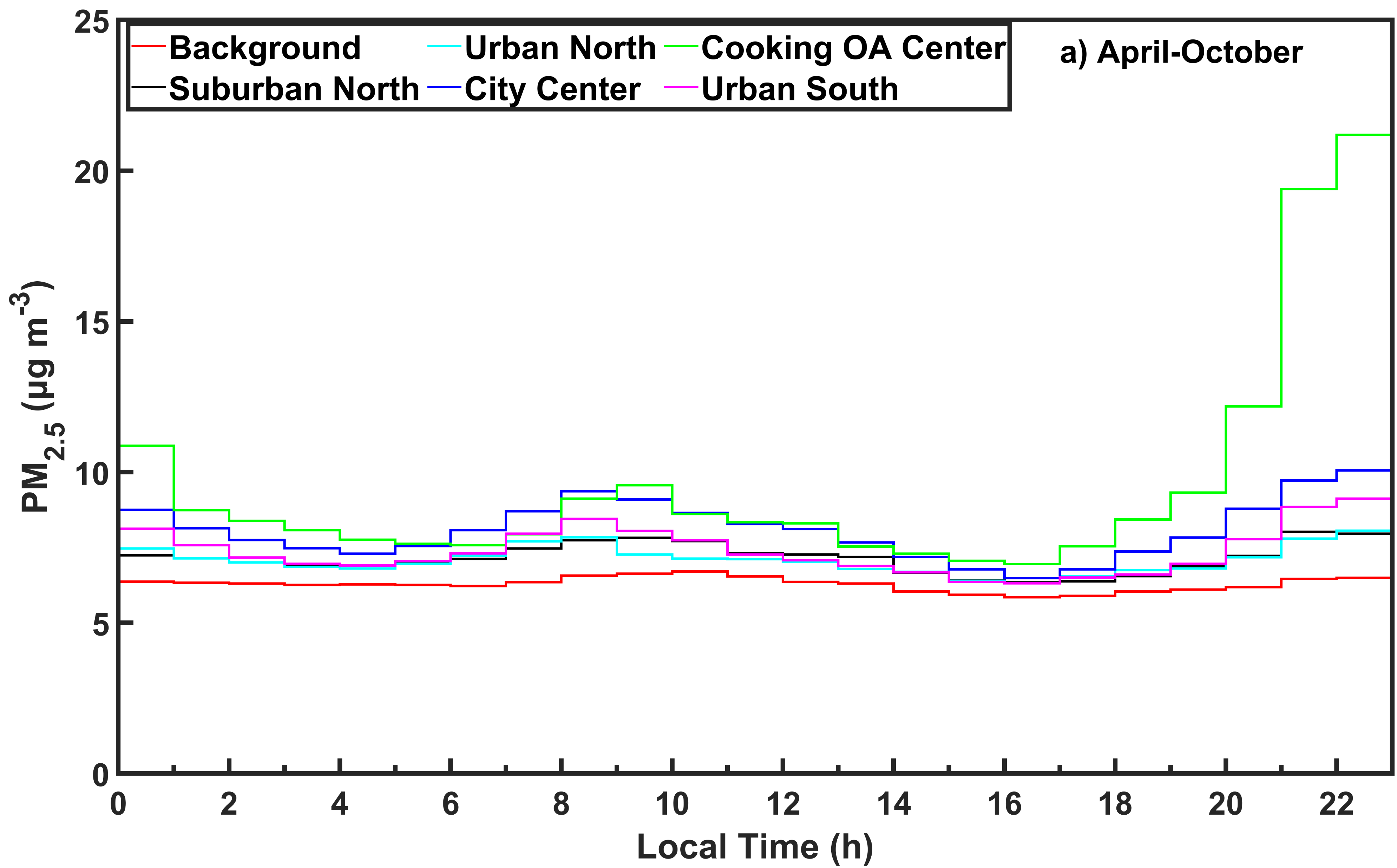 EO4GEO Workshop on Air quality monitoring and management 17/12/2021
10
Estimation of  PM2.5 sources contribution
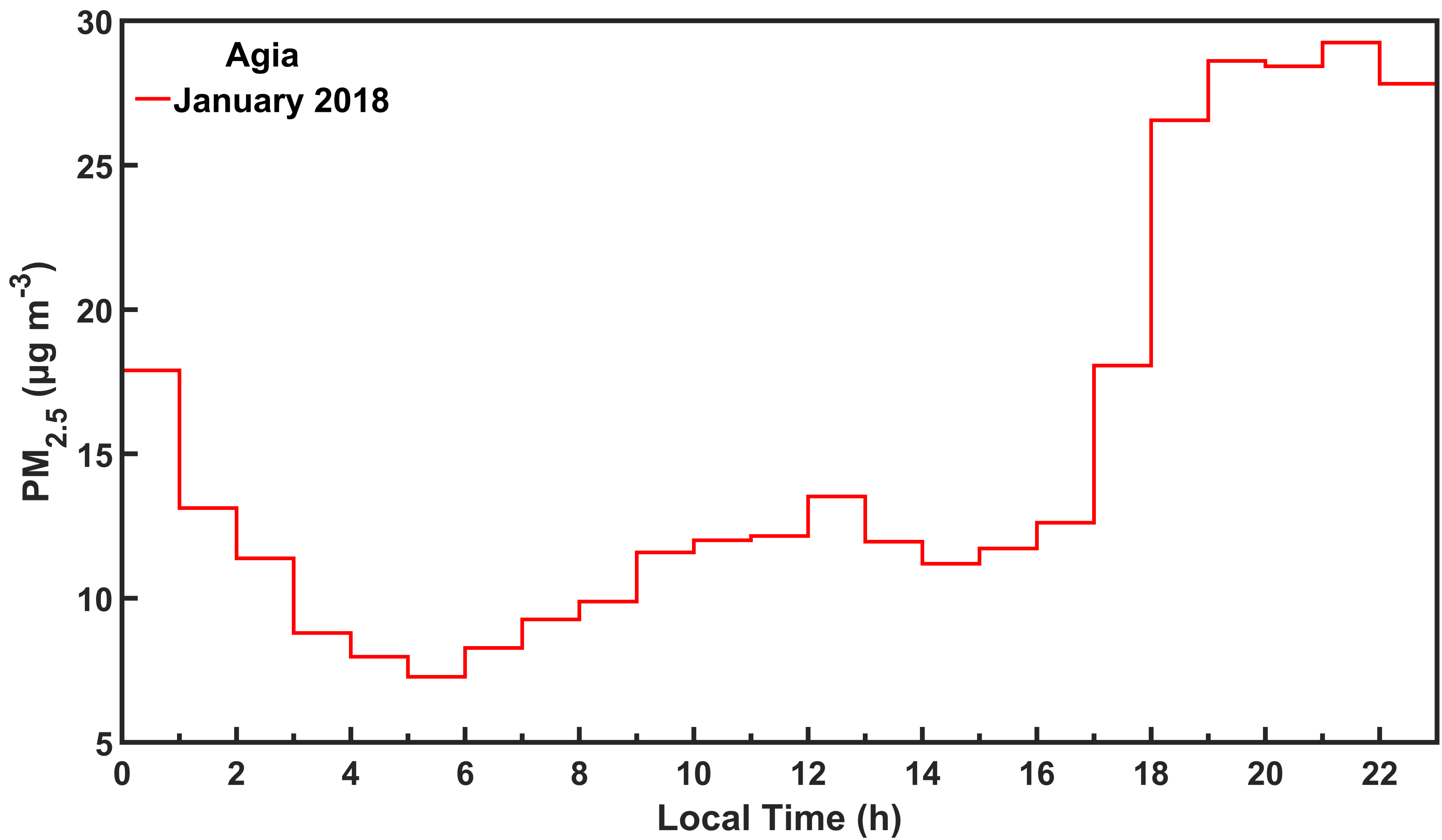 Air quality is affected by local and regional emissions 
It is important to estimate the contributions of regional sources
Implementation of a simple observation-based method (OBM) developed by Diamantopoulou et al., 2016 to determine the regional sources contributions in Patras
7.3 μg m-3
M. Diamantopoulou, K. Skyllakou, S.N. Pandis, 2016
 Estimation of the local and long-range contributions to particulate matter levels using continuous measurements in a single urban background site 
Atmos. Environ. https://doi.org/10.1016/j.atmosenv.2016.03.015.
EO4GEO Workshop on Air quality monitoring and management 17/12/2021
11
Regional sources contribution
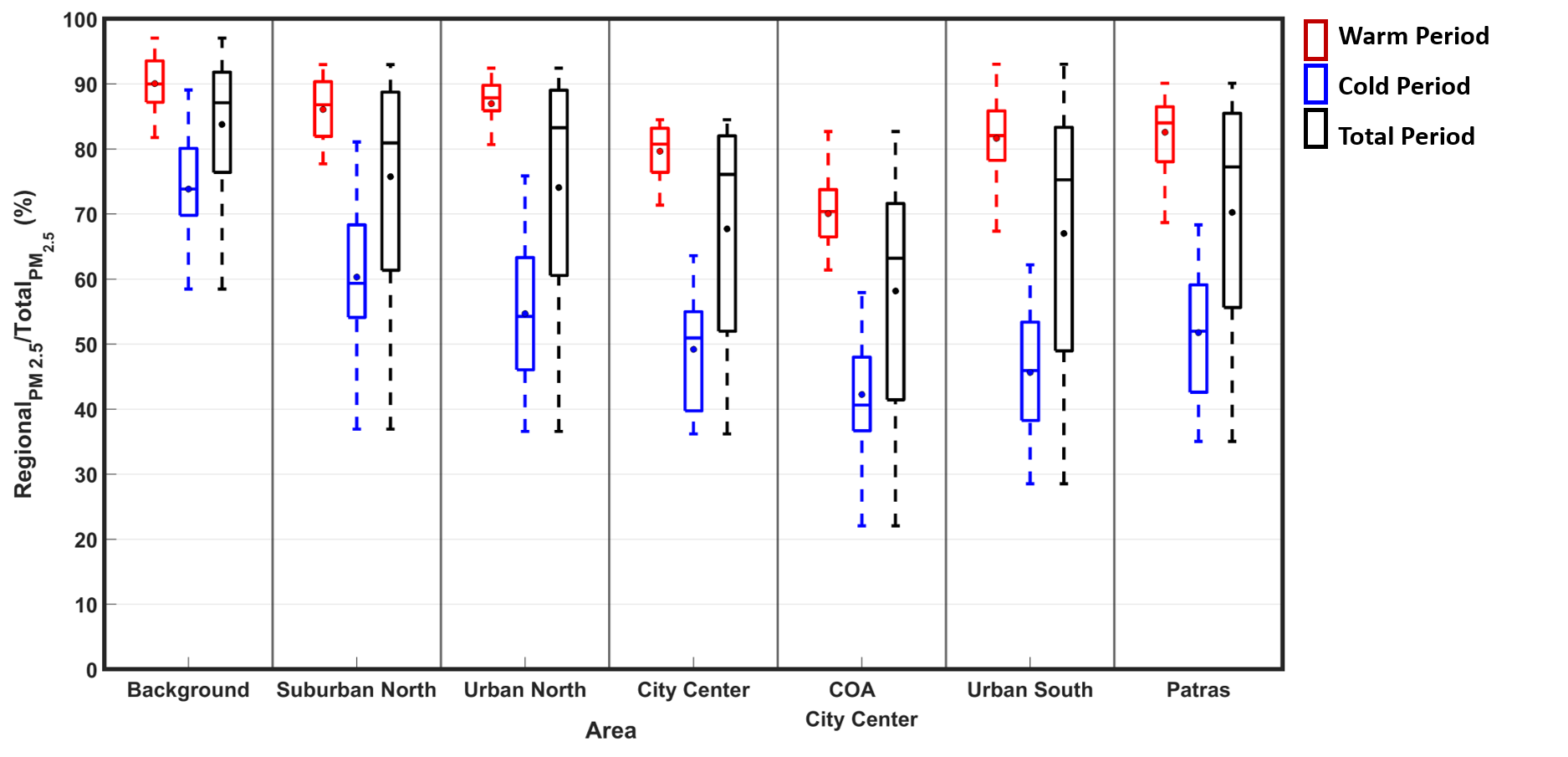 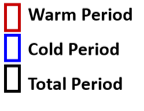 Boxplots of regional to total PM2.5 fraction at the 6 examined areas of the measuring network and  the Patras city average during the warm (red), the cold (blue) and the total (black) experimental period (02/2017 – 12/2019). The bottom and top edges of the box indicate the 25th and 75th percentiles, respectively.
EO4GEO Workshop on Air quality monitoring and management 17/12/2021
12
Monthly averaged Patras PM2.5 sources contribution
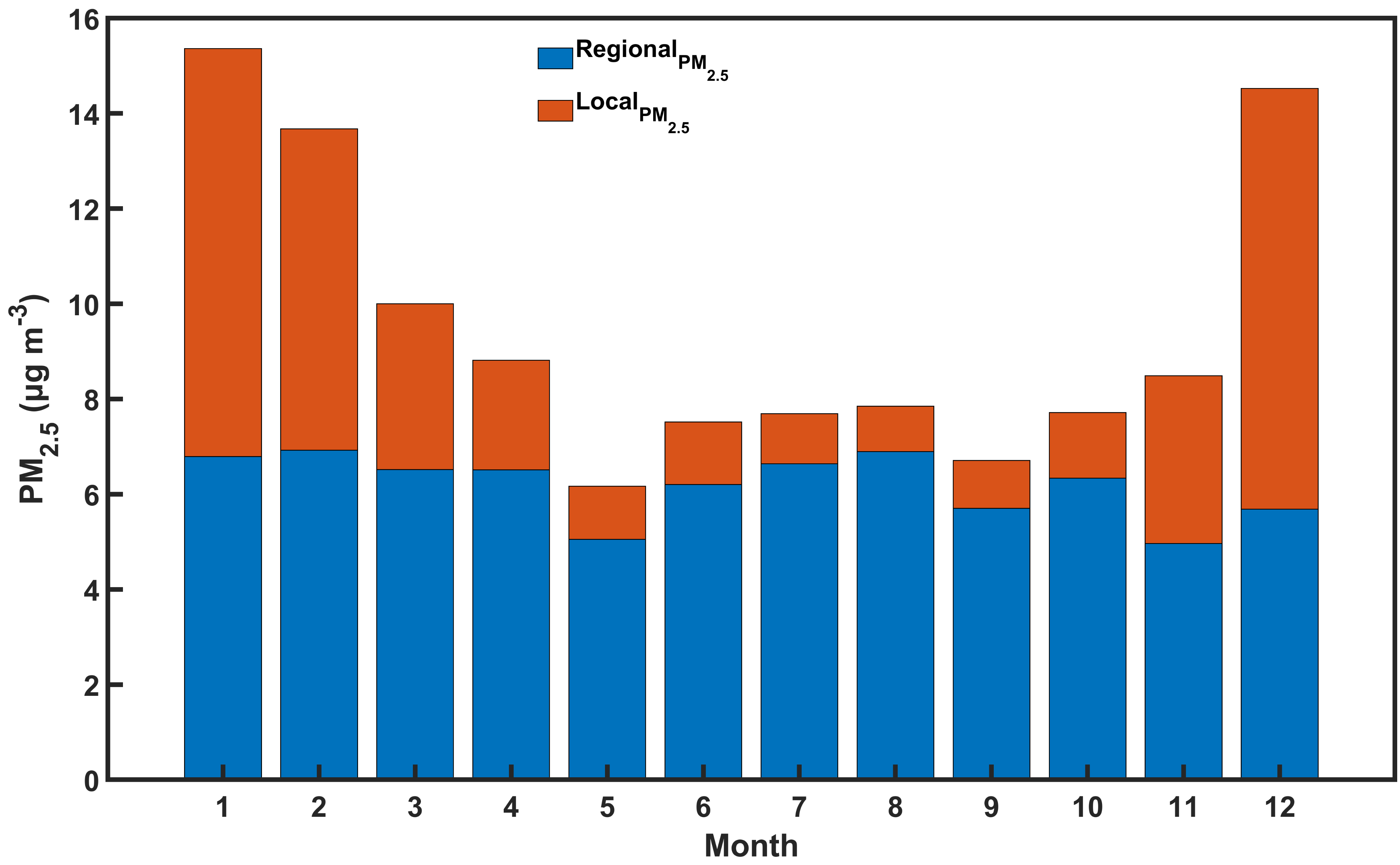 Monthly averaged estimated PM2.5 sources contribution
EO4GEO Workshop on Air quality monitoring and management 17/12/2021
13
Conclusions
Traditional in-situ measurement techniques need improvement
Evaluate and calibrate low-cost light scattering sensors
Create dense low-cost PM air monitoring networks 
Supplement regulatory monitoring
Increase measurements spatiotemporal resolution
Better insights on urban areas air quality
Understand air pollution sources (local and regional)
EO4GEO Workshop on Air quality monitoring and management 17/12/2021
14
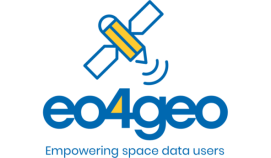 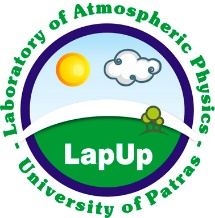 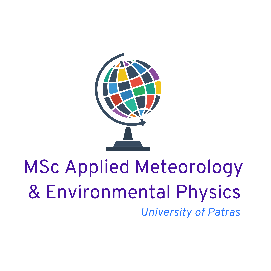 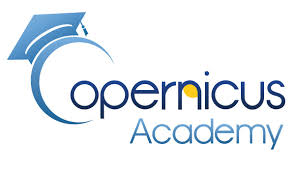 Thank you for your attention!!!
EO4GEO Workshop on Air quality monitoring and management 17/12/2021
15